বিদ্যালয় পরিষ্কার করণ
ছাতক সরকারি বহুমুখী মডেল উচ্চ বিদ্যালয়
ছাতক, সুনামগঞ্জ।
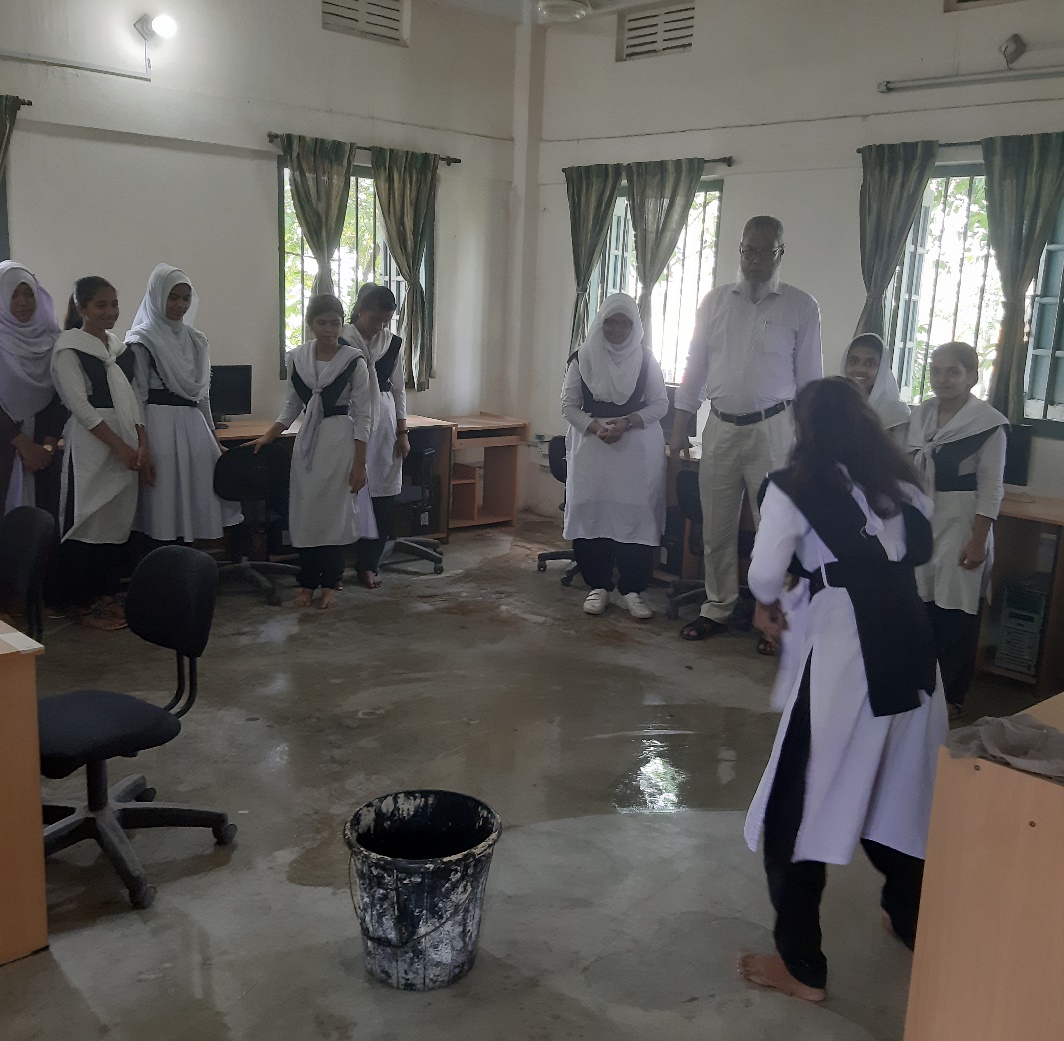 প্রধান শিক্ষক মহোদয় নিজে থেকে বিদ্যালয়ের পরিষ্কার কাজে অংশগ্রহণ করছেন
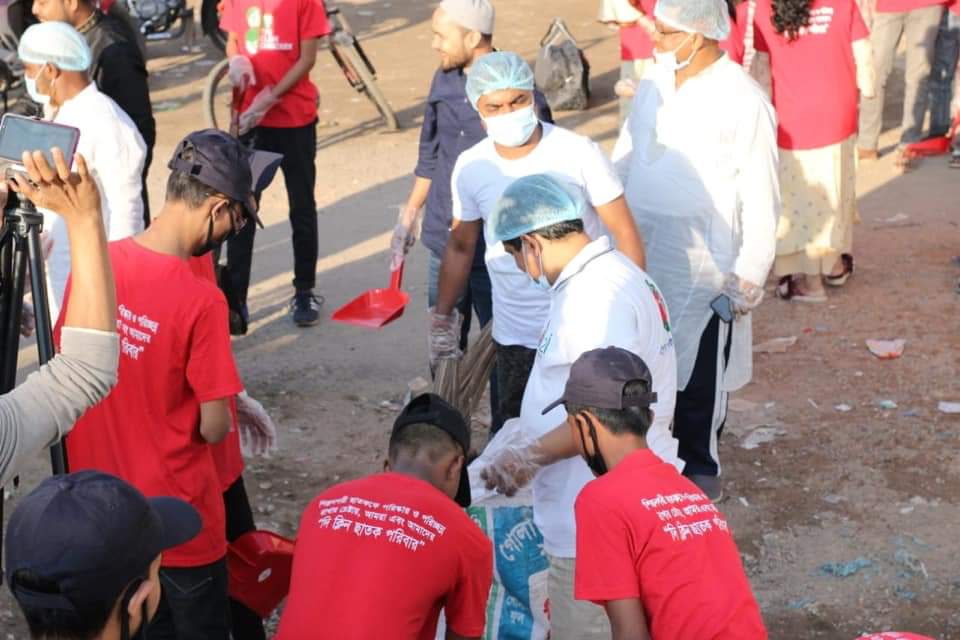 সহকারী শিক্ষকদের সহযোগীতায় বিদ্যালয় পরিষ্কারকরণ কাজ চলছে
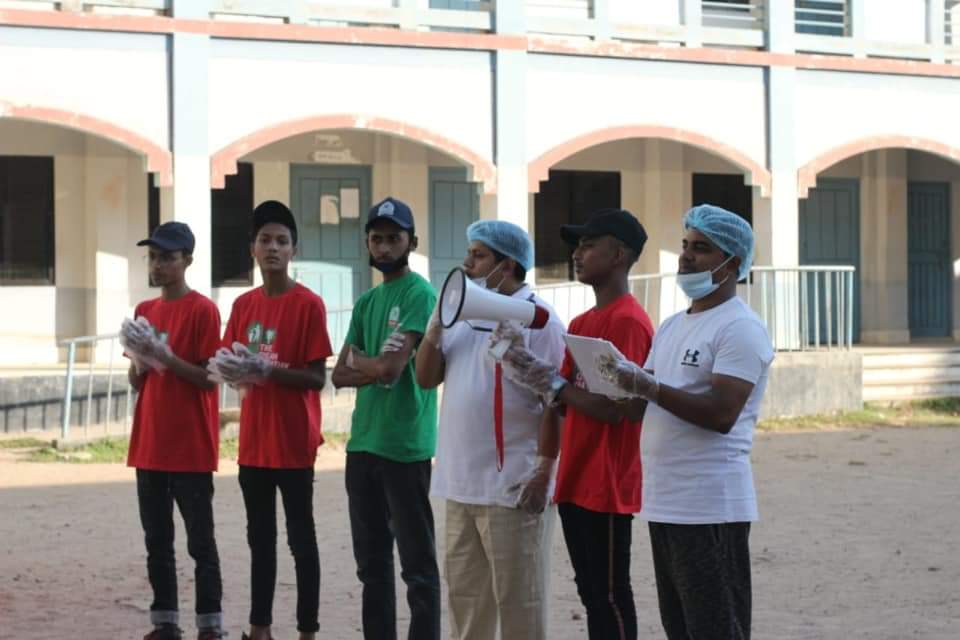 পরিষ্কারকরণ কাজ সঠিকভাবে করার জন্য দিকনির্দেশনা দেওয়া হচ্ছে